HASTALIK KAVRAMI 

HASTALIK PARADİGMALARI 
ve
 TEDAVİ YÖNTEMLERİ
HASTALIK, canlı beden veya zihinde meydana gelen normalden sapma durumudur.
Paleontolojik-paleopatolojik araştırmalar, hastalık etkenlerinin insan varlığından önce de bulunduğunu göstermektedir. 

Paraziter hayatın başlangıcı günümüzden yaklaşık olarak 100 milyon yıl öncesine uzanır

Mesozoic zamana ait dinozor ve mağara ayısı fosillerinde kemik iltihapları ve arthritislere,  

Eosen devrinin üç tırnaklı atlarında diş çürüklerine rastlanmaktadır.
Politeistik (Çoktanrılı) Dönem 
Hastalık Paradigmaları
Mezopotamya
 			“Demons Teorisi” 

 Hastalık  nedenleri vücuda giren “şeytan” ve  “kötü ruhlar”dır 

Adı geçen şeytan ve ruhların hepsinin aynı hastalığı yapmaz 
Bir kısmı belirli hastalıkları oluşturmakta uzmanlık kazanmıştır
Bu inanış günümüzün “enfeksiyon” kavramının ilk kıvılcımı sayılır
Eski Çin

Yang   	                   (+)

Yin  	                   (-)
Eski Yunan Uygarlığı

Hastalıkların sorumlusu Tanrı Apollo 

Aesculapius (Öskülap), sağlık tanrısı
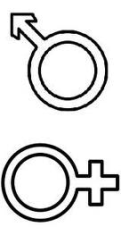 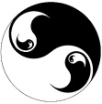 Metafizik Dönem 
Hastalık Paradigmaları
Mısır 

Üç Etiyolojik (nedensel) Teori

Sihirsel Teori
Gastroetiyolojik (sindirimsel) Teori
Meteorolojik Etkenler Teorisi
Monoteistik (Tektanrılı) Dönem Hastalık Paradigmaları
Bu dönemde, İbranilerde, Babil ve Asur’da görüldüğü gibi 
hastalıkların nedenleri teolojik inanışlarla açıklanır
“Tanrısal Gazap” Modeli  

Hastalık;
Tanrının insanı 
veya 
insanın sahibi olduğu hayvanları cezalandırması ile oluşur
HIPPOCRATES (HİPOKRAT) (MÖ 460-370) 
	Laik tıbbın kurucusu ve tıbbın babası olarak kabul edilen Hippocrates, kendisinden önce kullanılan dini-sihri tedavi yöntemlerini ve metafizikal uygulamaları reddederek rasyonel (akılcı) tedavi yöntemlerinin gelişmesine öncülük etmiştir. Kendi adıyla anılan ve ona atfedilen “Hipokrat Andı” hekimliğin ahlaki değerlerinin temelini oluşturur. 

Hippocrates tarafından geliştirilen hastalık modeli, tıp literatürlerine 
“Humoral Teori” ya da “Humoral Patoloji” olarak geçmiştir.
Laik - Rasyonel (Akılcı) Dönem: HİPOKRAT
MUKUS
ATEŞ
KARACİĞER
BEYİN
SICAK
KURU
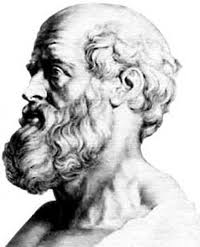 KAN
TOPRAK
SARI SAFRA
HAVA
DALAK
SOĞUK
NEMLİ
KALP
SU
KARA SAFRA
Humoral Teori
ARISTOTELES (ARİSTO) (MÖ 384-322) 

Batı düşüncesinin en önemli filozoflarından biri sayılır. Fizik, astronomi, felsefe, zooloji, mantık, politika ve biyoloji gibi konularda pek çok eser vermiştir. Tıp tarihi açısından önemi ise canlıları ilk olarak sınıflandıran düşünür olmasından kaynaklanır.
Solidar Patoloji
Hipokratın çağdaşlarından materyalist bir filozof olan Democritus tarafından ortaya atılmıştır. Bu teoriye göre canlılar atomlardan oluşmuştur ve bunların fiziksel düzenleri bozulduğunda hastalık oluşur. Ancak, Solidar Patoloji, Humoral Teori karşısında fazla taraftar bulamamış; Humoral Teori yüzlerce yıl geçerliliğini korumuştur.
GALEN (MS 129-200/216 ?)
Antik Yunan Uygarlığı'nın en önemli hekimlerinden biri olan Galen, ilk olarak droglardan ilaç elde etmeye başlamış; bu nedenle de Eczacılığın ve Farmasötik Teknolojinin babası olarak kabul edilmiştir. Galen aynı zamanda canlı iken kestiği domuz, maymun ve köpeklerin çeşitli organlarının fonksiyonlarını incelemiş; gerçekleştirdiği anatomi ve fizyoloji çalışmaları ile tıp tarihinde ayrıcalıklı bir yer edinmiştir
HEROPHILUS (MÖ 335-280) & ERASISTRATUS (MÖ 310-250)
MÖ 332 yılında kurulan İskenderiye Tıp Okulunun en önemli temsilcilerinden  biri olan Yunanlı Hekim Herophilus tıp tarihine anatominin babası olarak geçmiştir. 
Yine aynı okulun bir diğer önemli ismi olan Yunanlı hekim anatomist Erasistratus ise aynı zamanda fizyolojinin öncüleri arasında yer almaktadır.